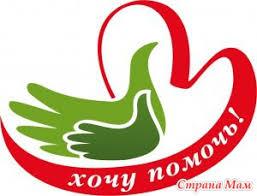 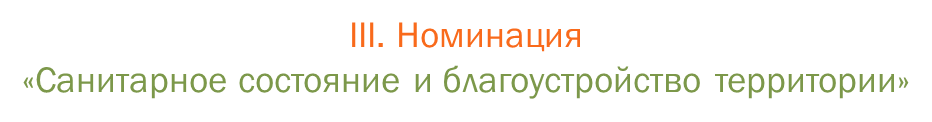 Наши ТОСовцы не забывают творить добро. ТОС Суранзан организовал акцию «День добрых дел»
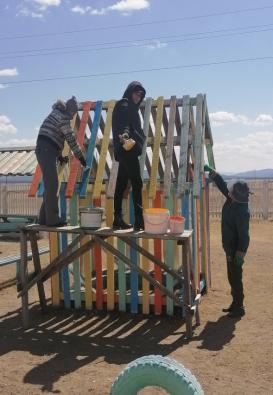 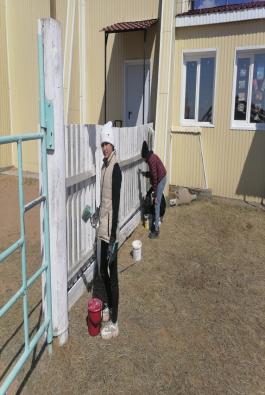 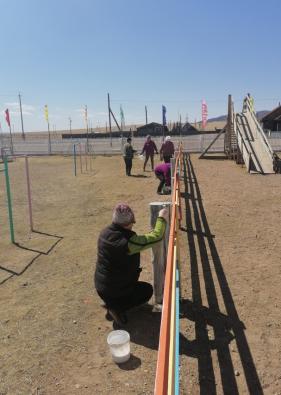 В течение 45 дней наши тосовцы помогали в ежегодном большом хурале «хайлан хурал». Хайлан хурал имеет отношение к винае- практике нравственной дисциплины духовных лиц, состоит из покаянных молитв и обрядов очищения от грехов.
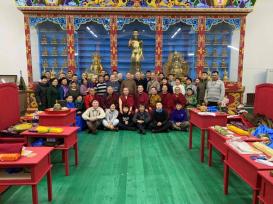 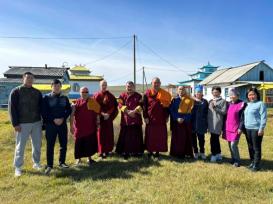 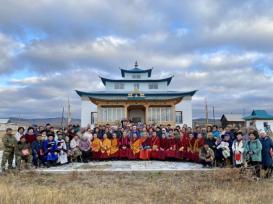 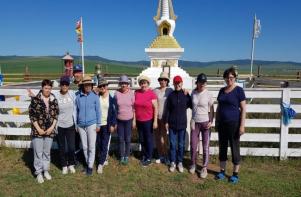 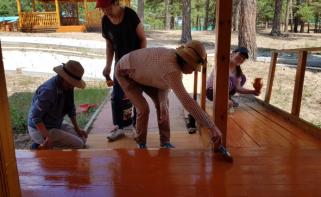 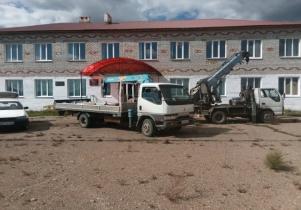 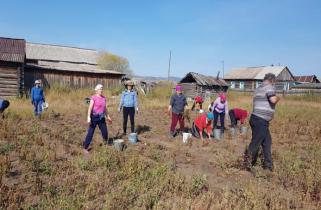 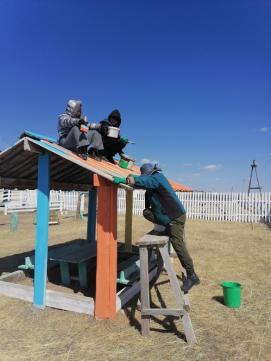 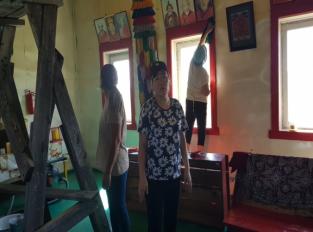 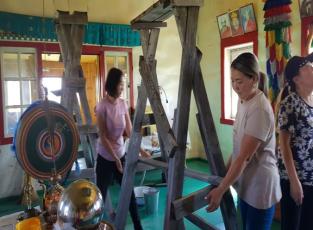 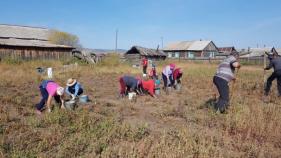 IV. Номинация. Формирование здорового образа жизни и повышение качества жизни населения.
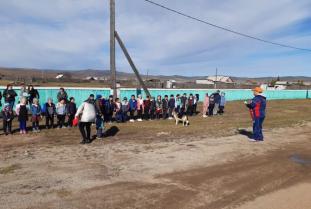 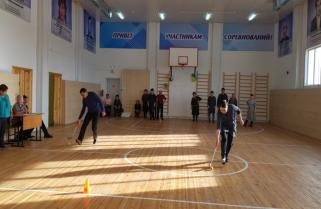 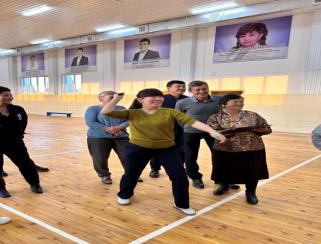 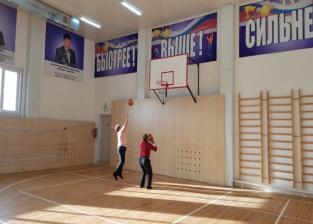 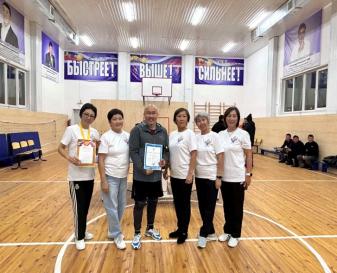 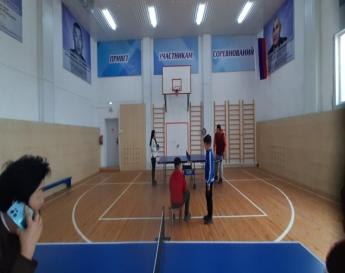 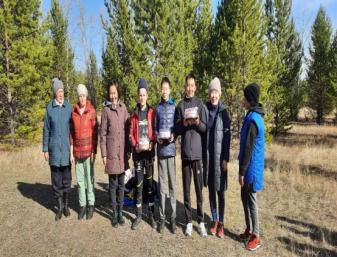 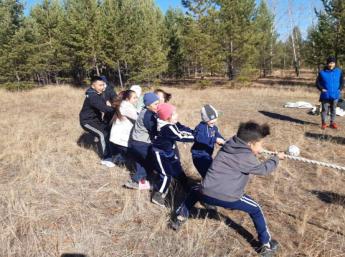 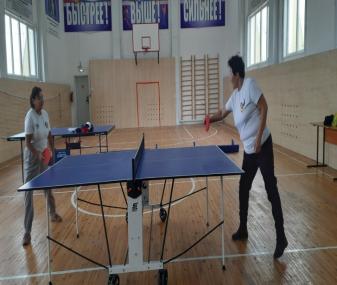 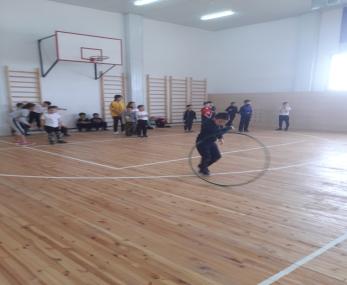 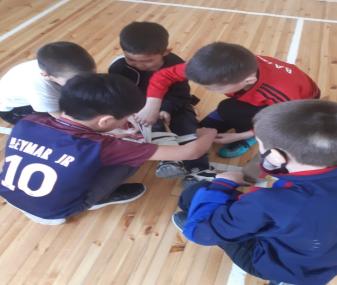 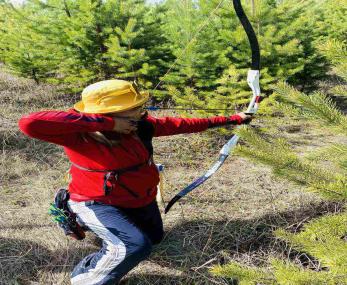 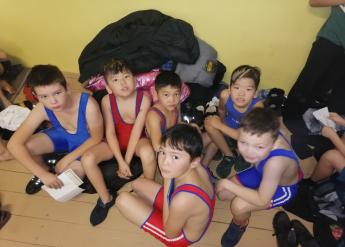 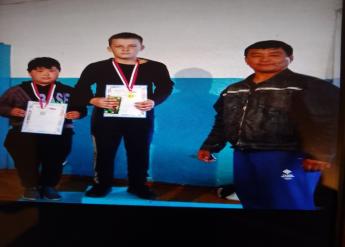 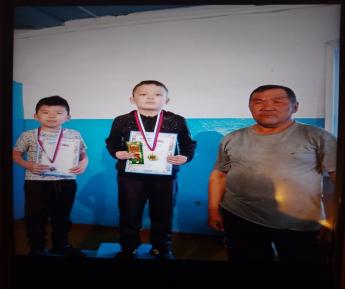 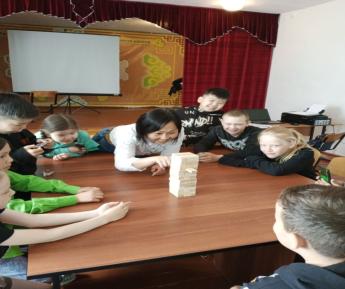 ТОС «Суранзан» совместно с коллективом  МБОУ Ульзытуйская СОШ принимает активное участие в районных мероприятиях и занимает призовые места, в школе работают наши тосовцы и мы гордимся соими достижениями
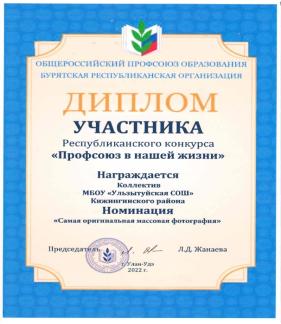 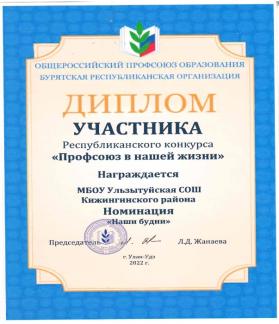 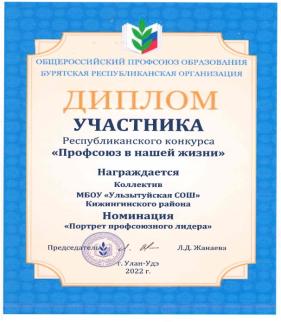 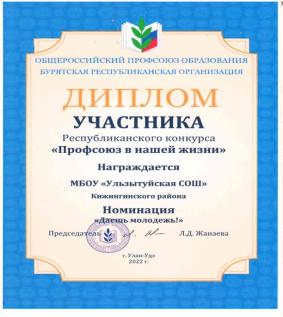 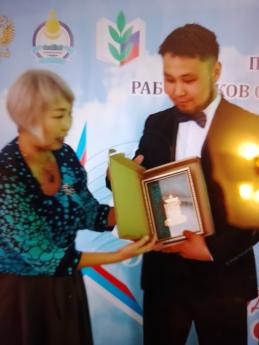 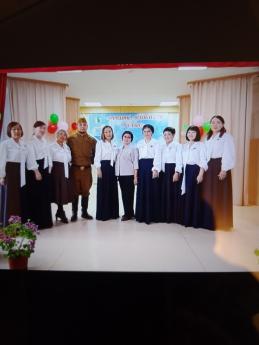 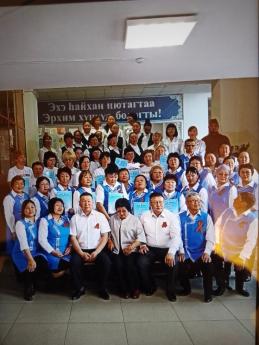 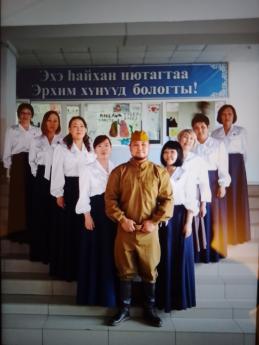